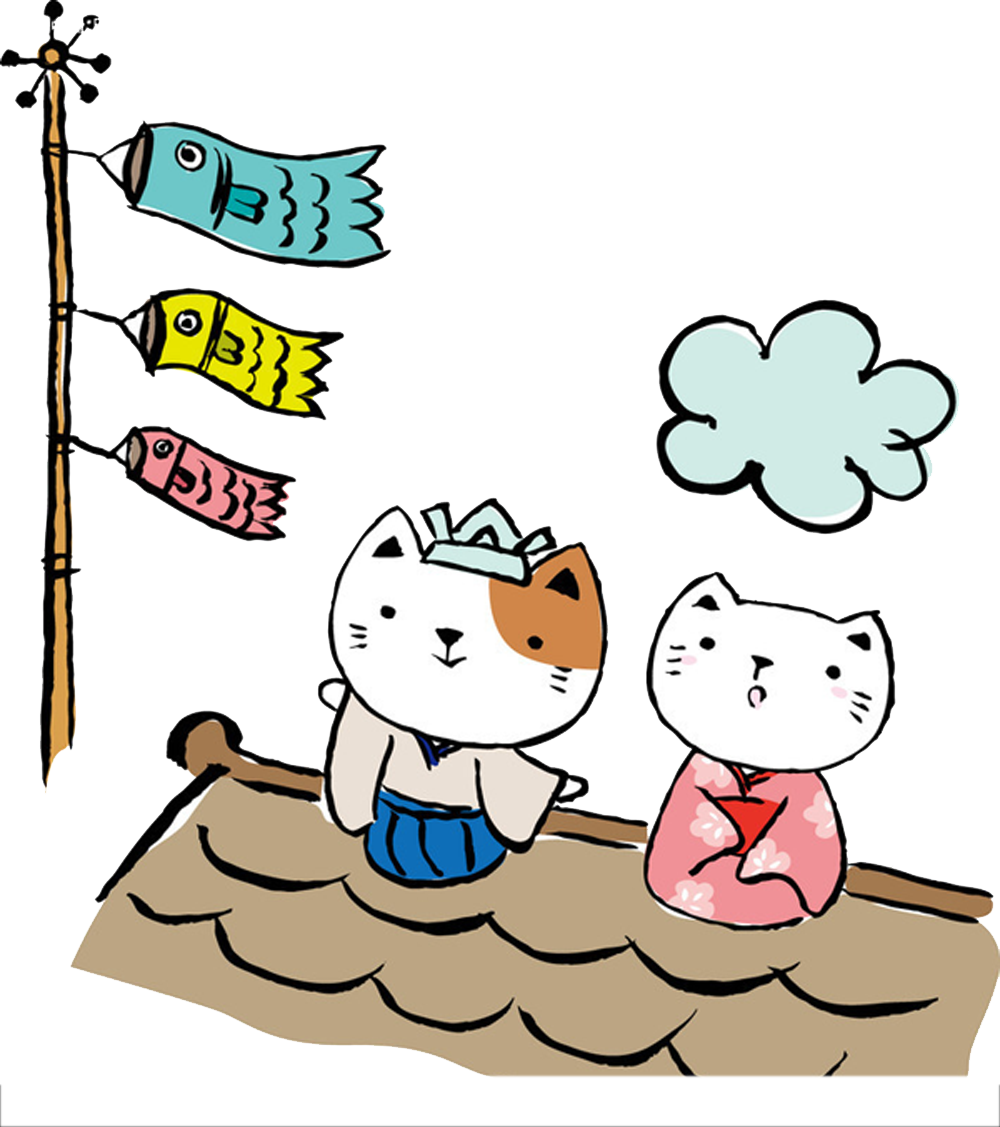 可爱猫咪卡通黑板报风总结模板 
Cute  cats template business
Please add up anything what your like or what you need here .
 like your company logo or your name ,
总结汇报 | 年度汇报 | 季度总结 | 毕业答辩
汇报人：XX     汇报时间：2022年1月
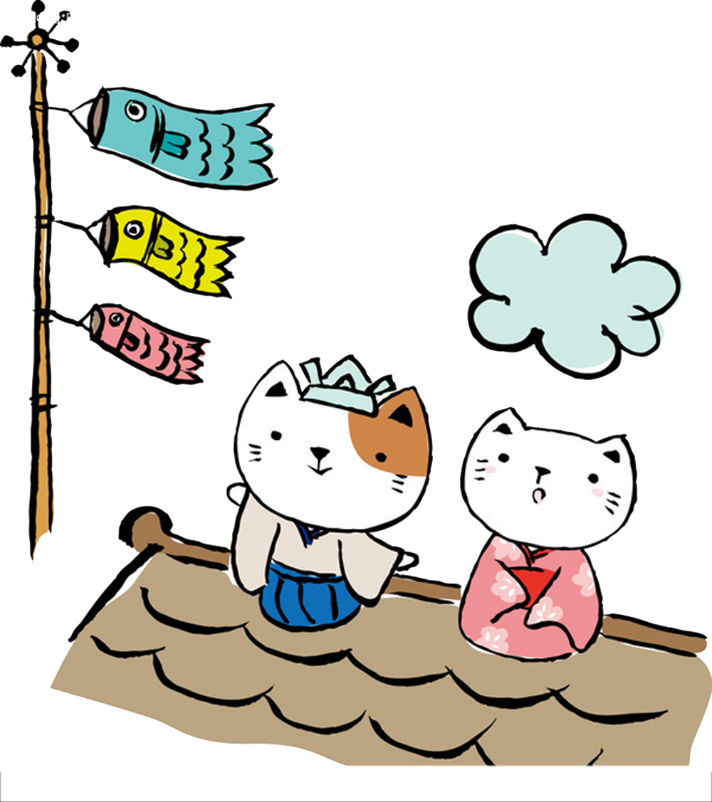 目录
CONTENTS
01
单击这里添加您要的文本
02
单击这里添加您要的文本
03
单击这里添加您要的文本
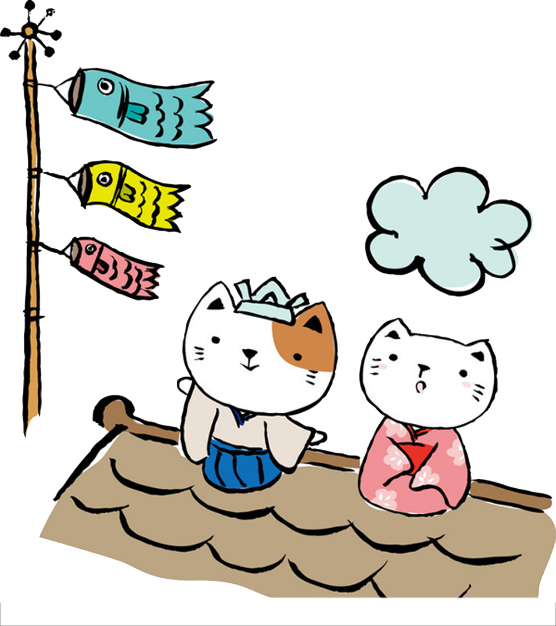 01 请在此处添加标题文字
Add up anything what your need or what your like
总结汇报/商务计划/月度总结/课程汇报
请在此处添加标题文字
添加文字
添加文字
添加文字
添加文字
请在此处填入你需要的内容。请在此处填入你需要的内容。
请在此处填入你需要的内容。请在此处填入你需要的内容。
请在此处填入你需要的内容。请在此处填入你需要的内容。
请在此处填入你需要的内容。请在此处填入你需要的内容。
请在此处添加标题文字
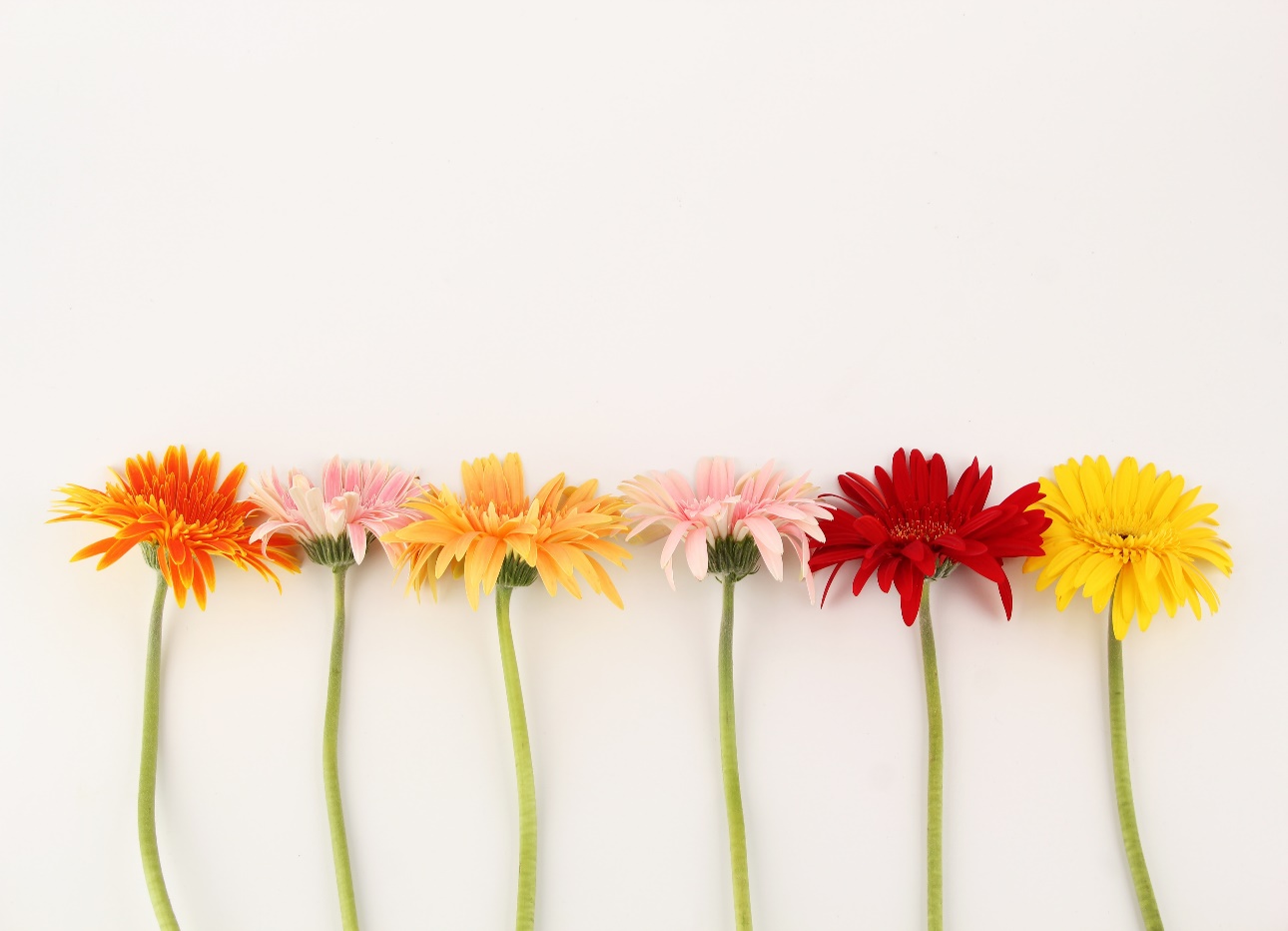 添加文字
请在此处填入你需要的内容。请在此处填入你需要的内容。请在此处填入你需要的内容。请在此处填入你需要的内容。
请在此处填入你需要的内容。请在此处填入你需要的内容。请在此处填入你需要的内容。请在此处填入你需要的内容。请在此处填入你需要的内容。
请在此处添加标题文字
添加文字
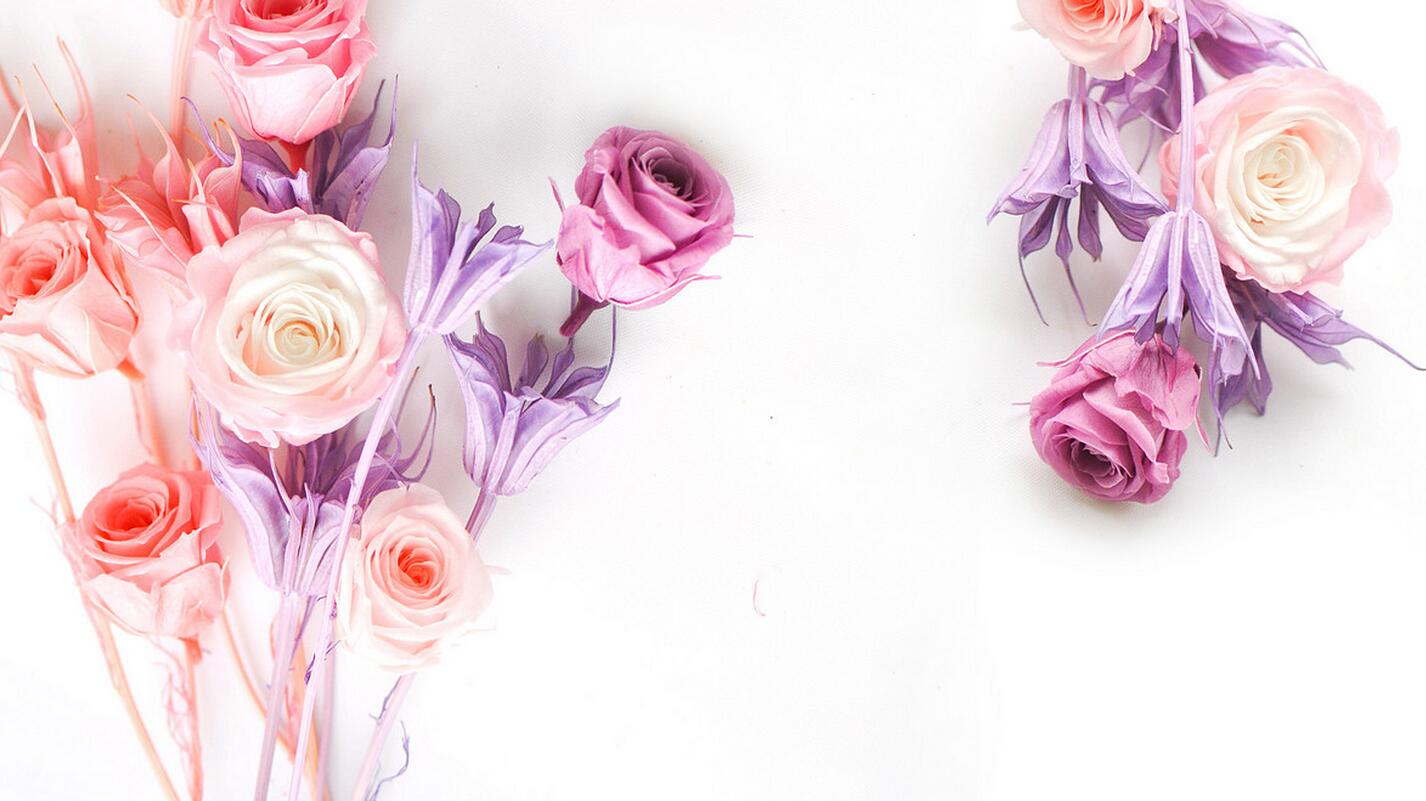 请在此处填入你需要的内容。请在此处填入你需要的内容。请在此处填入你需要的内容。
添加文字
请在此处填入你需要的内容。请在此处填入你需要的内容。
请在此处添加标题文字
请在此处填入你需要的内容。请在此处填入你需要的内容。
01
请在此处填入你需要的内容。请在此处填入你需要的内容。
03
请在此处填入你需要的内容。请在此处填入你需要的内容。
02
请在此处填入你需要的内容。请在此处填入你需要的内容。
04
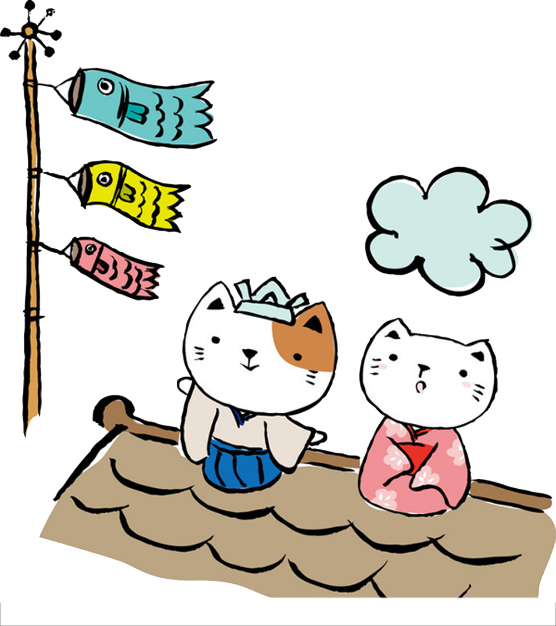 02 请在此处添加标题文字
Add up anything what your need or what your like
总结汇报/商务计划/月度总结/课程汇报
请在此处添加标题文字
请在此处填入你需要的内容。请在此处填入你需要的内容。
01
请在此处填入你需要的内容。请在此处填入你需要的内容。
02
请在此处填入你需要的内容。请在此处填入你需要的内容。
03
请在此处添加标题文字
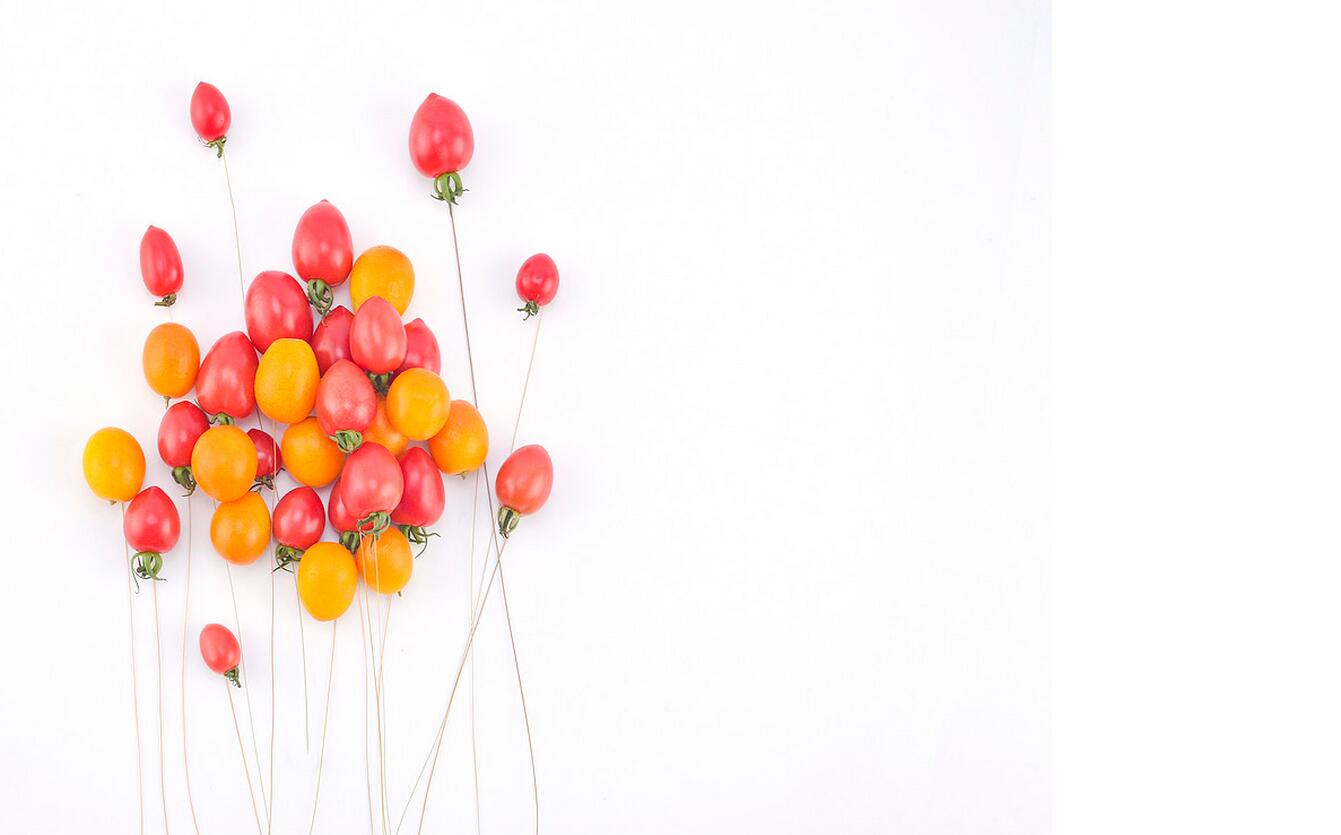 单击输入标题文字
单击输入标题文字
请在此处填入你需要的内容。请在此处填入你需要的内容。请在此处填入你需要的内容。请在此处填入你需要的内容。
请在此处填入你需要的内容。请在此处填入你需要的内容。请在此处填入你需要的内容。请在此处填入你需要的内容。
请在此处添加标题文字
单击输入标题文字
单击输入标题文字
请在此处填入你需要的内容。请在此处填入你需要的内容。请在此处填入你需要的内容。请在此处填入你需要的内容。
请在此处填入你需要的内容。请在此处填入你需要的内容。请在此处填入你需要的内容。请在此处填入你需要的内容。
请在此处添加标题文字
请在此处填入你需要的内容。
请在此处填入你需要的内容。
请在此处填入你需要的内容。
标题文字
请在此处填入你需要的内容。请在此处填入你需要的内容。请在此处填入你需要的内容。请在此处填入你需要的内容。请在此处填入你需要的内容。
请在此处添加标题文字
单击输入标题文字
请在此处填入你需要的内容。请在此处填入你需要的内容。请在此处填入你需要的内容。请在此处填入你需要的内容。请在此处填入你需要的内容。请在此处填入你需要的内容。请在此处填入你需要的内容。请在此处填入你需要的内容。
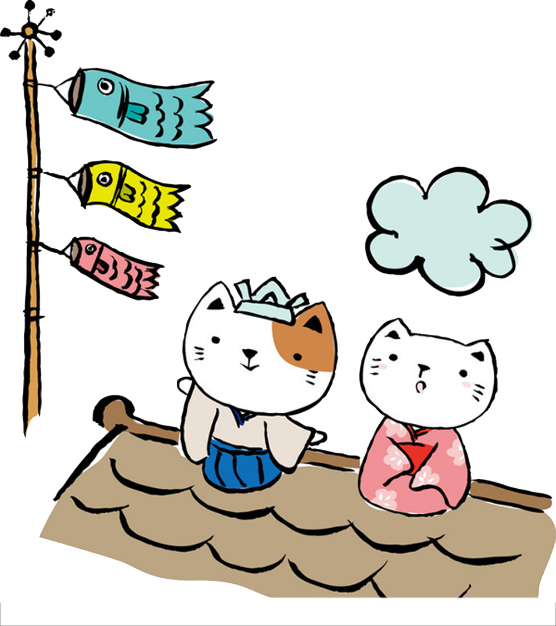 03 请在此处添加标题文字
Add up anything what your need or what your like
总结汇报/商务计划/月度总结/课程汇报
请在此处添加标题文字
单击输入标题文字
请在此处填入你需要的内容。请在此处填入你需要的内容。请在此处填入你需要的内容。
单击输入标题文字
请在此处填入你需要的内容。请在此处填入你需要的内容。请在此处填入你需要的内容。
请在此处添加标题文字
单击输入标题文字
请在此处填入你需要的内容。请在此处填入你需要的内容。请在此处填入你需要的内容。
单击输入标题文字
请在此处填入你需要的内容。请在此处填入你需要的内容。请在此处填入你需要的内容。
请在此处添加标题文字
不止创新。
不止创新。
不止创新。
不止创新。
单击输入标题文字
请在此处填入你需要的内容。请在此处填入你需要的内容。请在此处填入你需要的内容。请在此处填入你需要的内容。请在此处填入你需要的内容。
请在此处添加标题文字
请在此处填入你需要的内容。请在此处填入你需要的内容。
请在此处填入你需要的内容。请在此处填入你需要的内容。
01
03
请在此处填入你需要的内容。请在此处填入你需要的内容。
请在此处填入你需要的内容。请在此处填入你需要的内容。
02
04
请在此处添加标题文字
单击输入标题文字
请在此处填入你需要的内容。请在此处填入你需要的内容。请在此处填入你需要的内容。请在此处填入你需要的内容。
You can click here to enter your text. You can click here to enter your text. You can click here to enter your text.
请在此处添加标题文字
单击输入标题文字
请在此处填入你需要的内容。请在此处填入你需要的内容。请在此处填入你需要的内容。请在此处填入你需要的内容。
You can click here to enter your text. You can click here to enter your text. You can click here to enter your text.
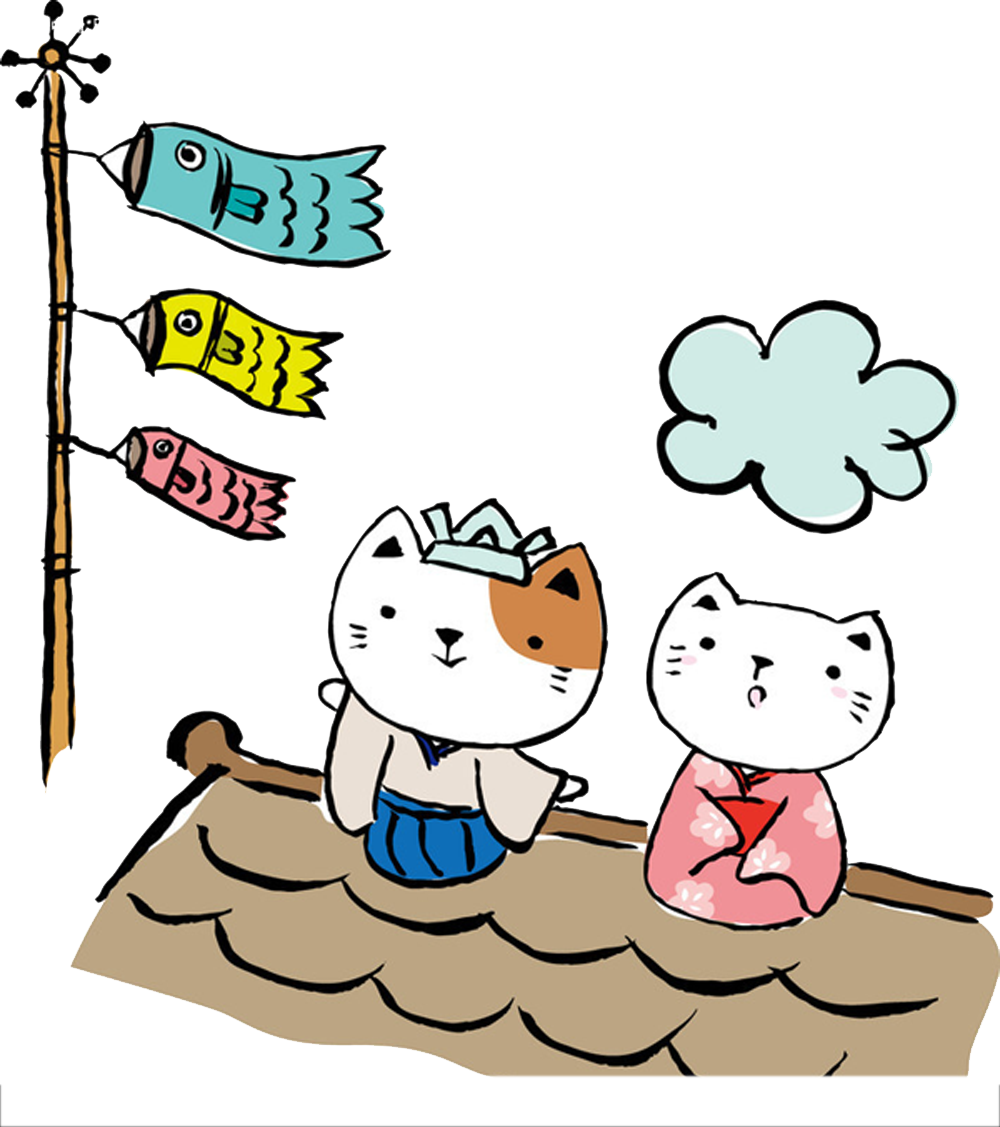 再次衷心感谢您的聆听
Thank you for u listening
Please add up anything what your like or what you need here .
 like your company logo or your name ,
总结汇报 | 年度汇报 | 季度总结 | 毕业答辩